Lead Free Kids poster 2018
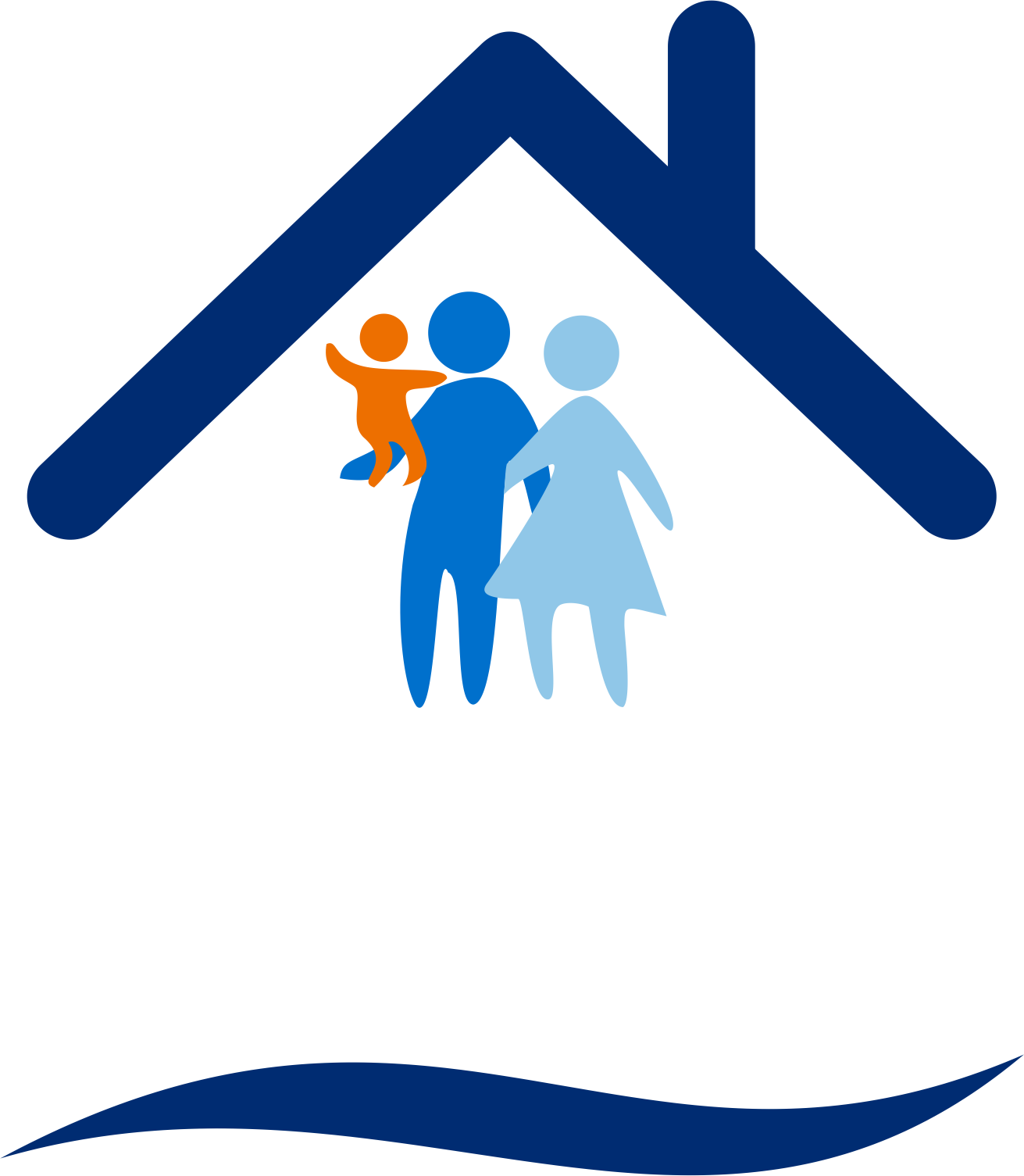 تسلح بالحقائق
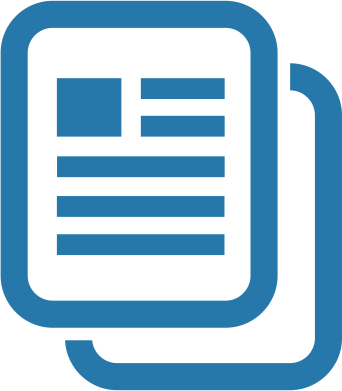 افحص منزلك
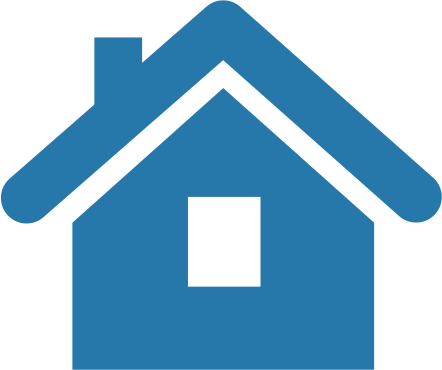 جنيب الأطفال التعرض للرصاص
افحص طفلك
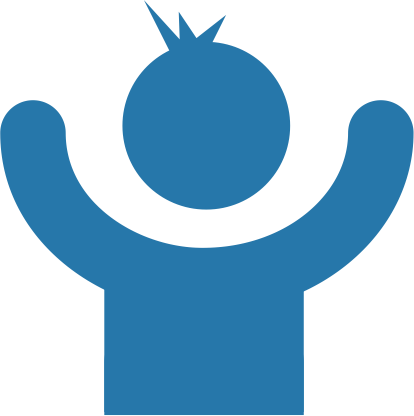 من أجل مستقبل ينعمون فيه بالصحة
#NLPPW2018
#LeadFreeKids
2018من 21 إلى 27 تشرين الأول/ أكتوبر
سبوع الحملة القومیة لمنع
التسمم بالرصاص